How are you?
How´s it going?
What are you doing?
What are you up to?
Hi!
Hello!
What´s up?
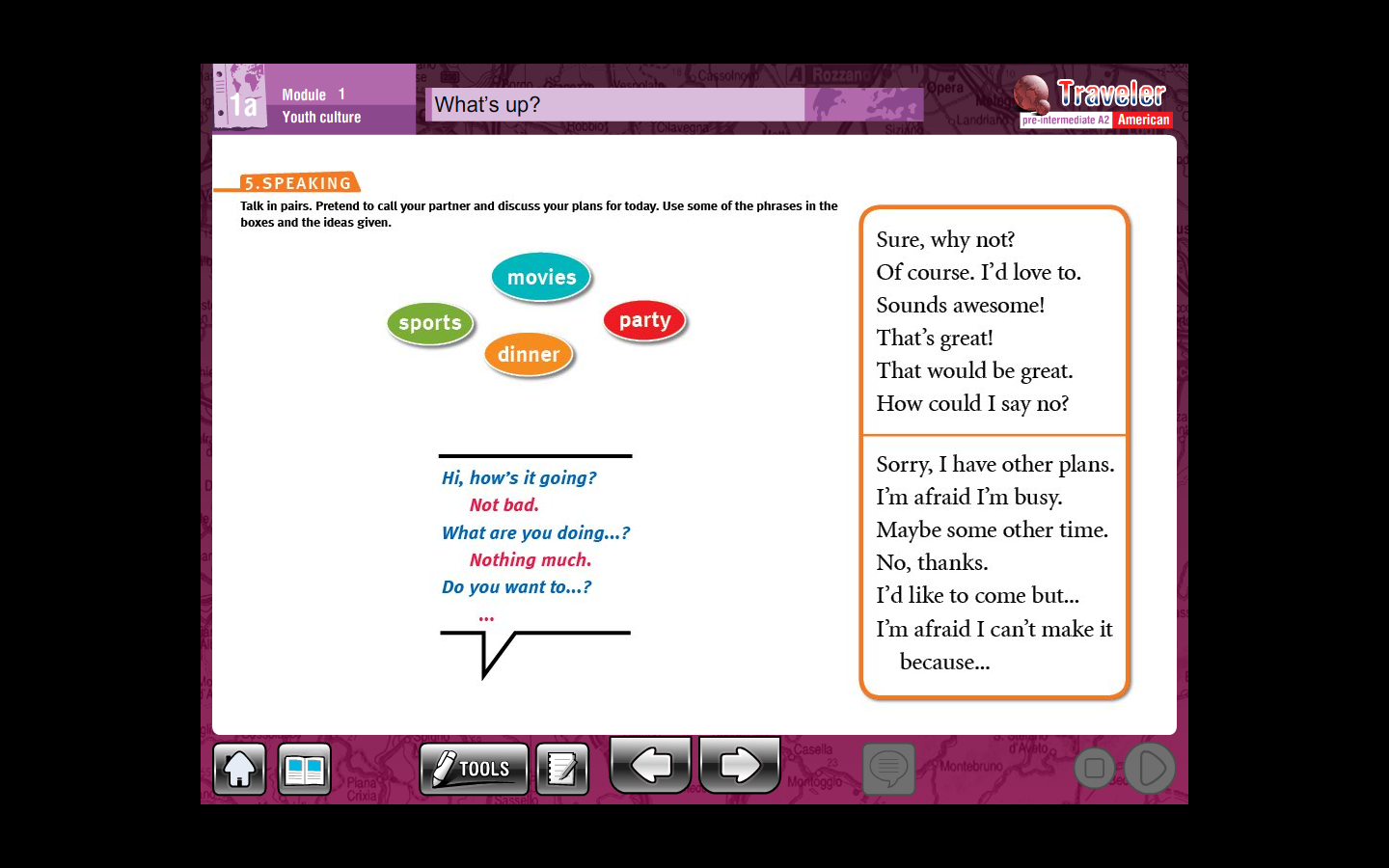 Not bad…
I am good…
I am……ing….
Nothing much…
Do you want to….?
Do you feel like….?
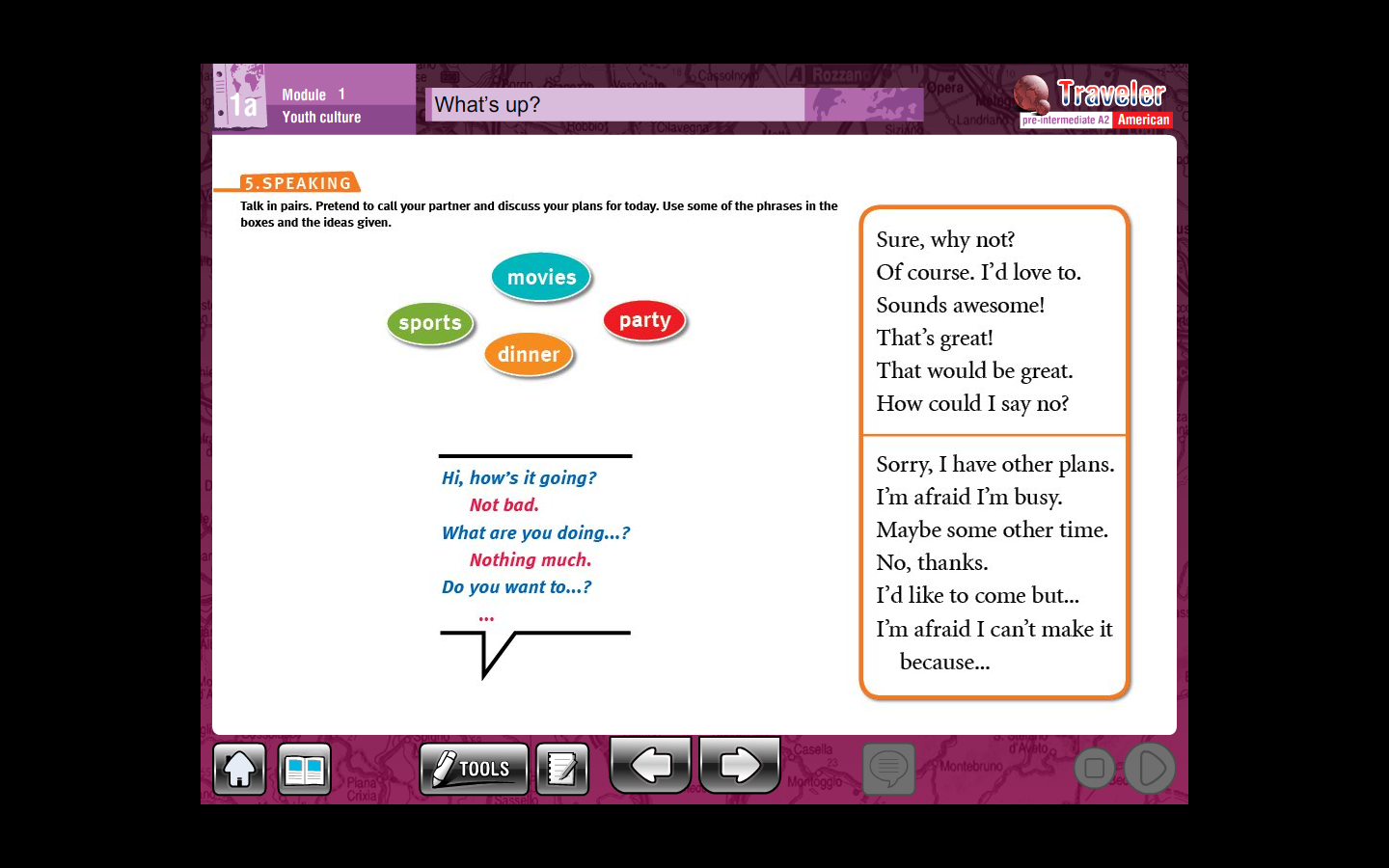 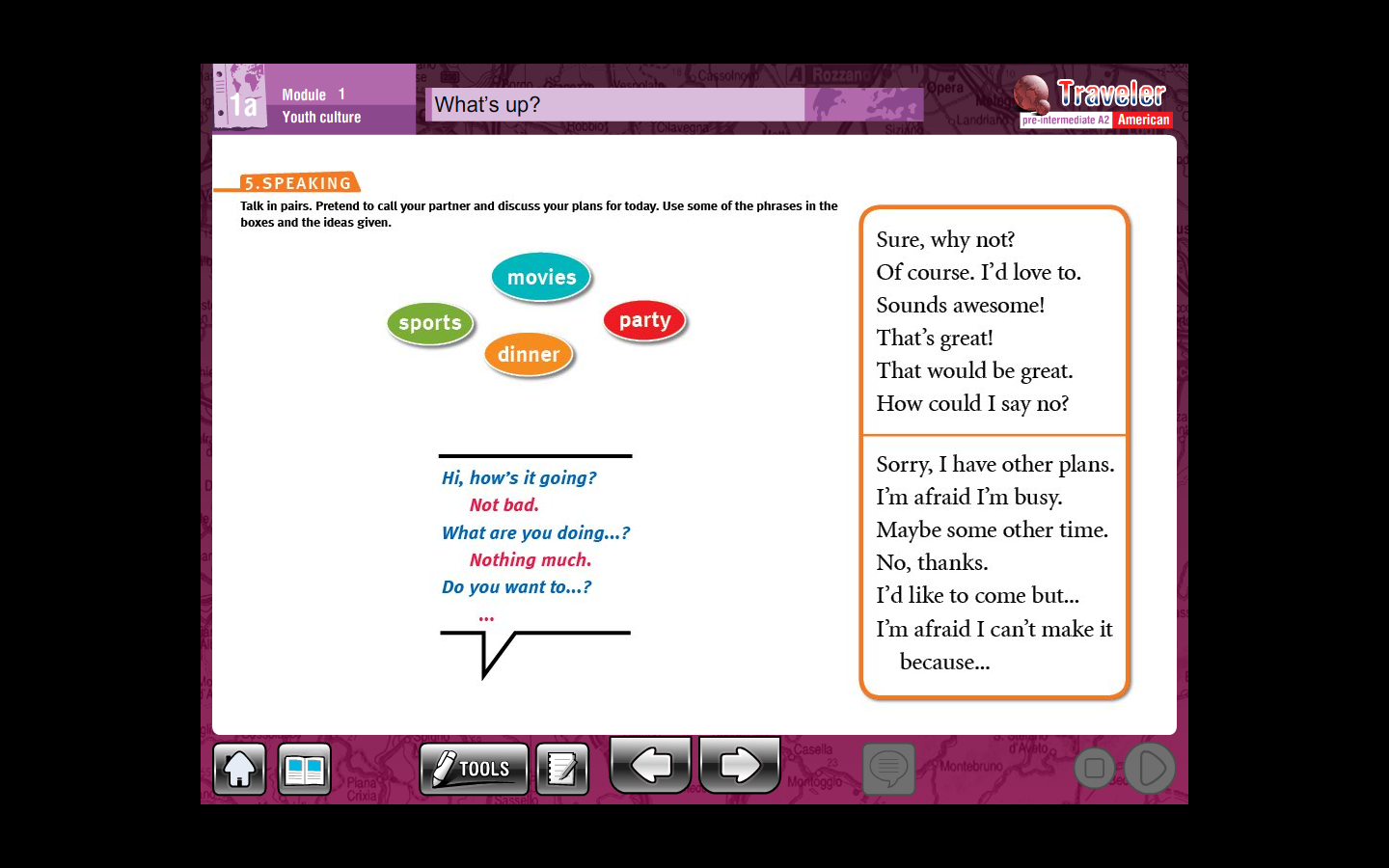